FD1/FD2 Installation Engineering Update
Nicholas Joniak
12/10/2024
Engineering Updates
Procurement Status:
Upcoming:
See engineering updates.
Existing:
No update.
FD2 TCO:
Analysis Plans submitted to compliance office for review:
TCO Hoist Beam.
Analysis Plans reviewed with comments:
TCO Platform.
Comments noted and implemented.
Engineering note in progress.
2
12/10/2024
Nicholas Joniak | FD1/FD2 Installation Engineering Update
Engineering Updates
Vertical Drift – BDE Cable Tray Support
Simplified design with only thread rod supports.
Full model simulation (ambient) presents results with reasonable stresses, deflections, and buckling safety factors.
Buckling concerns addressed with compression supports on select support rods.
Thermal simulations to be completed.
3
12/10/2024
Nicholas Joniak | FD1/FD2 Installation Engineering Update
Engineering Updates
4
12/10/2024
Nicholas Joniak | FD1/FD2 Installation Engineering Update
Engineering Updates
5
12/10/2024
Nicholas Joniak | FD1/FD2 Installation Engineering Update
Engineering Updates [Other]
Vertical Drift – Updated penetrations model to be compared with original.
Working on establishing installation procedure for CRP-SST frames.
Gantry crane.
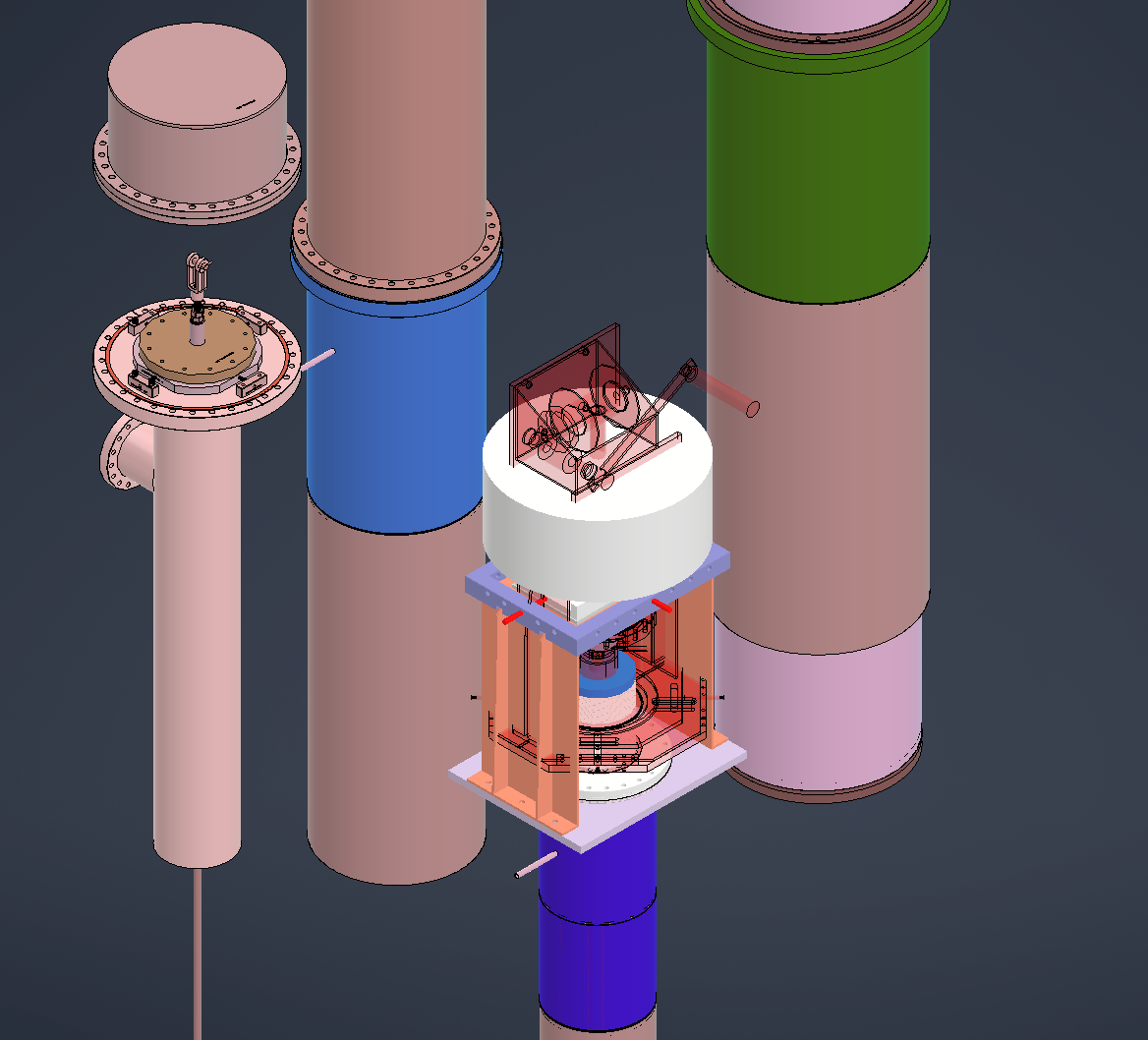 6
12/10/2024
Nicholas Joniak | FD1/FD2 Installation Engineering Update